B I O M A S A
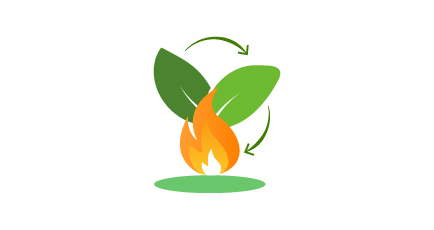 Hristina Radovic
Nikoleta Mihojevic
Nadja Martinovic
Iskra Perunovic
IX-2
BIOMASA
Biomasa je najrasprostranjeniji I nedovoljno iskoriscen izvor energije
Ogranicneni resursi fosilnih goriva I efekat staklene baste,vracaju nas na odrziva goriva 
Biomasa je karbo-neutralni izvor energije koji je neprestano dostupan u ekosistemima
U biomasu spadaju biorazgradivi djelovi nusproizvodi drvne industrije,otpaci I ostaci iz poljoprivrede (biljne I zivotinjske materije) I industrijski komunalni otpad
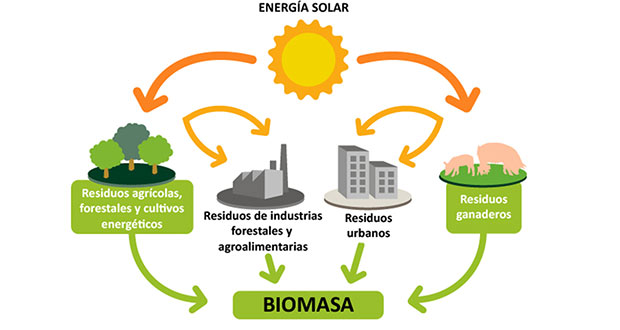 BIOMASA KAO OBNOVLjIVI IZVOR ENERGIJE
Sagorijevanjem biomase dobija se toplotna energija koja se najcesce koristi za grijaje,kuvanje ili zagrijevanje tople vode
U poslednjih 10 godina sve vise se koristi za elektricnu energiju 
Moze se koristiti u obliku biogoriva pomocu konvertovanja biomase u tecno stanje,kao biogas dobijen razlaganjem razlicitog bioloskog otpada
DRVNA BIOMASA U CRNOJ GORI
Koriste se sva drva losijeg kvaliteta I njihovi ostaci
Ovakav nacin stvaranja elektricne energije postaje sve popularniji
A sve vece kolicine se mobilisu
Najvise se koriste ogrijev I jako je povoljno
Povoljno je za ekonomski razvoj ruralnih podrucija 
Od 2012 u CG je veoma korisceno I svake godine sve vise raste
U CG bi u buducnosti trebala da se koristi kao goriva
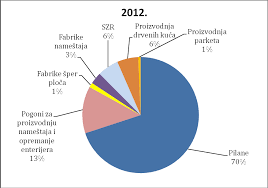 BIOGORIVO
Biogoriva se dobijaju preradom biomase
Ekoloski su mnogo prihvatljivija od fosilnih ali je idalje njihova proizvodnja skuplja 
Umjesto benzina pocinje se koristiti biodizel I bioethanol
Bioetanol se dobija iz secerne trske,kukuruza,jecma,krompira,suncokreta,zita I drva.EU ga vec uveliko korisri
Biodizel je veoma povoljan za zivotnu sredinu I biorazgradiv je
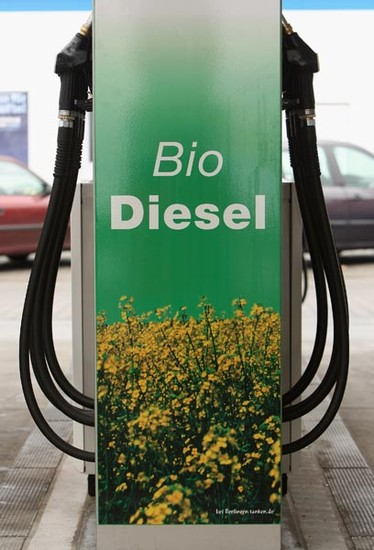 BIOGAS
Biogas se proizvodi energetskim transformacijama iz zivotinjskog izmeta,kanalizacionog otapa I krute biomase
Sastoji se od metana I ugljen-dioksida
Moze da se koristi kao gorivo I moze da se dobije njegovim preciscavanjem gas cist popud vazduha
Koristi se jos I za dobijanje elektricne energije I u indrustiji
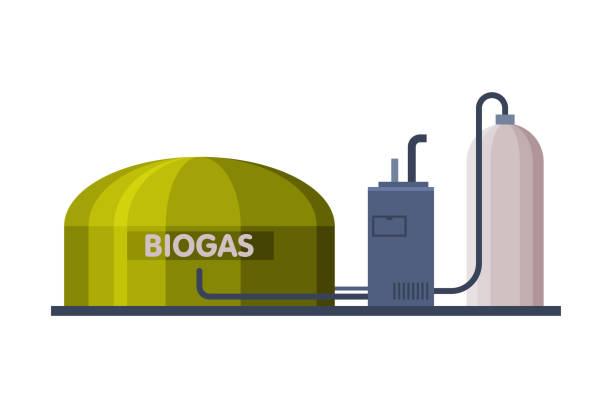 PITANjA I ODGOVORI GRADjANA :